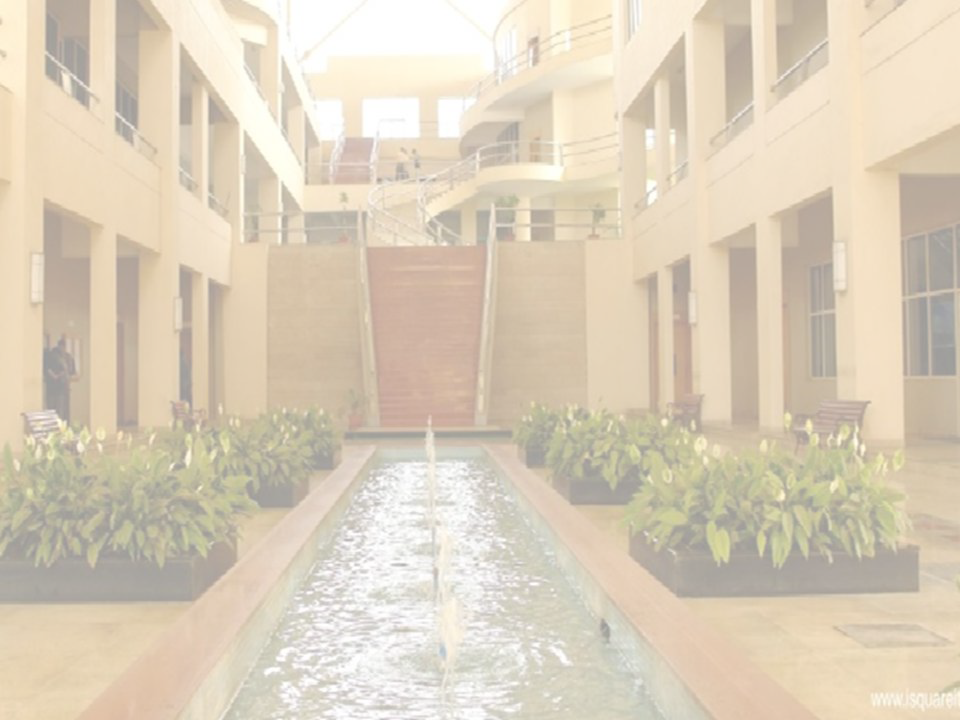 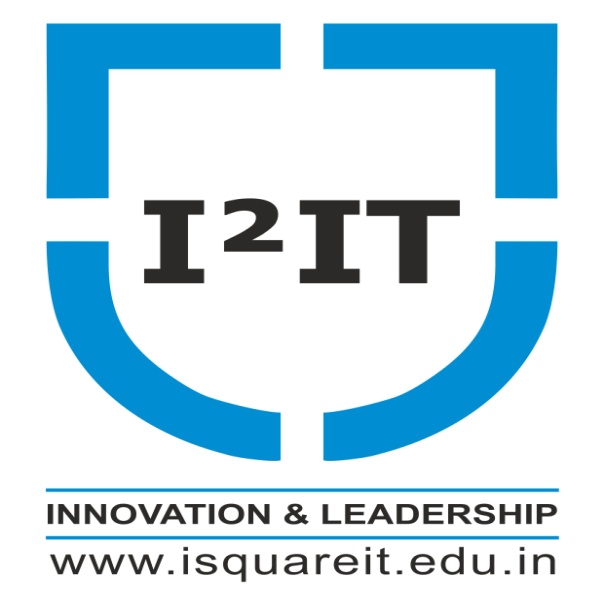 Sentiment Analysis
               in
 Machine Learning
Prof Pranali V Deshmukh
Department of Information Technology

International Institute of Information Technology, I²IT
www.isquareit.edu.in
1
Predicting sentiment by topic:  An intelligent restaurant  review system
It’s a big day & I want to book a table at  a nice Japanese restaurant
Seattle has many
★★★★
sushi restaurants


What are people  saying about  the food?
the ambiance?...
3
Positive reviews not positive about everything
Experience
Sample review:
Watching the chefs create  incredible edible art made  the experience very unique.
My wife tried their ramen  and it was pretty forgettable.
All the sushi was delicious!  Easily best sushi in Seattle.
4
From reviews to topic sentiments
All reviews  for restaurant
Experience
★★★★
Novel intelligent  restaurant review app
Ramen
★★★
Sushi
★★★★★
Easily best sushi  in Seattle.
5
Intelligent restaurant review system
Break all reviews  into sentences
The seaweed salad was just OK,  vegetable salad was just ordinary.
I like the interior decoration and  the blackboard menu on the wall.
All reviews  for restaurant
All the sushi was delicious.

My wife tried their ramen and  it was pretty forgettable.

The sushi was amazing, and  the rice is just outstanding.

The service is somewhat hectic.

Easily best sushi in Seattle.
6
Core building block
Easily best sushi in Seattle.
Sentence Sentiment  Classifier
Easily best sushi in Seattle.
7
Intelligent restaurant review system
B  r   e  a   k   S   e   a    l    l         el cret vsieenwtes nces  into seanbtoeuntc“essushi”
The seaweed salad was just OK,  vegetable salad was just ordinary.
I like the interior decoration and  the blackboard menu on the wall.
All reviews  for restaurant
Average  predictions
Sentence  Sentiment  Classifier
Sushi
★★★★★
All the sushi was delicious.
All the sushi was delicious.
My wife tried their ramen and  it was pretty forgettable.
The sushi was amazing, and  the rice is just outstanding.
The sushi was amazing, and  the rice is just outstanding.
Most  &
The service is somewhat hectic.
Easily best sushi in Seattle.
Easily best sushi in Seattle.
Easily best  sushi
in Seattle.
8
Classifier applications
9
9
©2015 Emily Fox & Carlos Guestrin
Machine Learning Specialization
Classifier
Sentence  from  review
Classifier  MODEL
Output:	y  Predicted  class
Input:	x
10
Example multiclass classifier
Output y has more than 2 categories
Education
Finance  Technology
Output:	y
Input:	x
Webpage
11
Spam filtering
Not spam
Spam
Input:	x
Output:	y
Text of email, sender, IP,…
12
12
Image classification
Input: x Image pixels
Output:	y
Predicted object
13
Personalized medical diagnosis
Input:	x
Output:	y
Healthy  Cold  Flu
Pneumonia
…
Disease  Classifier  MODEL
14
Reading your mind
“Hammer”
“House”
15
15
Linear classifiers
16
16
Representing classifiers
How does it work???
Sentence  from  review
Classifier  MODEL
Output:	y
Input:	x
Predicted class
17
Simple threshold classifier
Count positive & negative words  in sentence
Sentence  from  review
If number of positive words >
number of negative words:
ŷ =  Else:
Input:	x
ŷ =
18
Simple threshold classifier
Sushi was  great, the  food was  awesome,  but the  service was  terrible.
Count positive & negative words
in sentence
2
If number of positive words >
number of negative words:
ŷ =  Else:
1
ŷ =
19
Problems with threshold classifier
How do we get list of  positive/negative words?
Addressed  by learning  a classifier
Words have diﬀerent  degrees of sentiment:
Great > good
How do we weigh  diﬀerent words?
Addressed  by more  elaborate  features
Single words are not enough:
Good  Positive
Not good  Negative
20
A (linear) classifier
Will use training data to learn a weight  for each word
21
Scoring a sentence
Input x:
Sushi was great,
the food was awesome,  but the service was terrible.
Called a linear classifier, because output is weighted sum of input.
22
Simple linear classifier
Score(x) = weighted count of  words in sentence

If Score (x) > 0:
ŷ =  Else:
ŷ =
Sentence  from  review
Input:	x
23
Decision boundaries
24
24
©2015 Emily Fox & Carlos Guestrin
Machine Learning Specialization
Suppose only two words had non-zero weight
Score(x) = 1.0 #awesome – 1.5 #awful
awful
Sushi was awesome,  the food was awesome,
but the service was awful.
…
4
3
2
1
0
0
1
2
3
4
…
awesome
25
Decision boundary example
Score(x) = 1.0 #awesome – 1.5 #awful
awful
Score(x) < 0
…
4
3
2
1
Score(x) > 0
0
0
1
2
3
4
…
awesome
26
Decision boundary separates
positive & negative predictions
For linear classifiers:
When 2 weights are non-zero
 line
When 3 weights are non-zero
 plane
When many weights are non-zero
 hyperplane
For more general classifiers
 more complicated shapes
27
27
Training and evaluating  a classifier
28
28
©2015 Emily Fox & Carlos Guestrin
Machine Learning Specialization
Training a classifier = Learning the weights
Training  set
Learn  classifier
Data
(x,y)
(Sentence1,	)  (Sentence2,		)
…
Test  set
Evaluate?
29
Classification error
Learned classifier
ŷ =
Test example
(S(FuoshoidwwaassgOreKa,t	) )
Correct
Mistakes
01
MCoisrtraekcet!
01
at,
Hide label
30
Classification error & accuracy
Error measures fraction of mistakes
error =	 	.
- Best possible value is 0.0

Often, measure accuracy
- Fraction of correct predictions
accuracy=	 	.
- Best possible value is 1.0
31
What’s a good accuracy?
32
32
©2015 Emily Fox & Carlos Guestrin
Machine Learning Specialization
What if you ignore the sentence, and just guess?
For binary classification:
Half the time, you’ll get it right! (on average)
 accuracy = 0.5


For k classes, accuracy = 1/k
0.333 for 3 classes, 0.25 for 4 classes,…
At the very, very, very least,
you should healthily beat random…  Otherwise, it’s (usually) pointless…
33
Is a classifier with 90% accuracy good? …
2010 data shows:
“90% emails sent are spam!”

Predicting every email is spam  gets you 90% accuracy!!!

Majority class prediction

Amazing performance when  there is class imbalance
(but silly approach)
One class is more common than others
Beats random (if you know the majority class)
34
So, always be digging in and asking the  hard questions about reported accuracies
Is there class imbalance?
How does it compare to a simple,  baseline approach?
Random guessing
Majority class
- …
Most importantly:
what accuracy does my application need?
What is good enough for my user’s experience?
What is the impact of the mistakes we make?
35
False positives, false negatives,  and confusion matrices
36
36
©2015 Emily Fox & Carlos Guestrin
Machine Learning Specialization
Types of mistakes
Predicted label
True label
37
Cost of diﬀerent types of mistakes can be  diﬀerent (& high) in some applications
Spam  filtering
Medical  diagnosis
False  negative
Disease  not treated
Annoying
False  positive
Wasteful  treatment
Email lost
38
Confusion matrix –  binary classification
Predicted label
True label
39
Confusion matrix –  multiclass classification
Predicted label
Healthy
Cold
Flu
Healthy
True label
Cold
Flu
40
Learning curves:
How much data do I need?
41
41
©2015 Emily Fox & Carlos Guestrin
Machine Learning Specialization
How much data does a model need to learn?
The more the merrier 
But data quality is most important factor

Theoretical techniques sometimes  can bound how much data is needed
Typically too loose for practical application
But provide guidance
In practice:
More complex models require more data
Empirical analysis can provide guidance
42
Learning curves
Test error
Amount of training data
43
Is there a limit?
Yes, for most models…
Test error
Bias of model
Amount of training data
44
More complex models tend to have less bias…
Sentiment classifier using  single words can do OK, but…

Never classifies correctly:  “The sushi was not good.”

More complex model:  consider pairs of words (bigrams)
Less bias 
potentially more accurate,  needs more data to learn
45
Models with less bias tend to  need more data to learn well,  but do better with suﬃcient data
Test error
Classifier based  on single words
Amount of training data
46
Class probabilities
47
47
©2015 Emily Fox & Carlos Guestrin
Machine Learning Specialization
How confident is your prediction?
Thus far, we’ve outputted a prediction

But, how sure are you about the prediction?
- “The sushi & everything  else were awesome!”
P(y=+|x) = 0.99
Definite
- “The sushi was good,  the service was OK.”
P(y=+|x) = 0.55
Not sure
Many classifiers provide a confidence level:
P(y|x)

Extremely useful in practice
Output label
Input sentence
48
48
©2015 Emily Fox & Carlos Guestrin
Machine Learning Specialization
Summary of classification
49
49
©2015 Emily Fox & Carlos Guestrin
Machine Learning Specialization
What you can do now…
Identify a classification problem and  some common applications
Describe decision boundaries and linear  classifiers
Train a classifier
Measure its error
- Some rules of thumb for good accuracy
Interpret the types of error associated  with classification
Describe the tradeoﬀs between model  bias and data set size
Use class probability to express degree  of confidence in prediction
50
50
©2015 Emily Fox & Carlos Guestrin
Machine Learning Specialization
Thank You !!
51